5.1 Review of TOWS-WG-XVIII Recommendations

ICG/CARIBE-EWS XVIII

online
5-7 & 9 May 2025
Gerard Metayer
Chair of ICG/CARIBE-EWS
Tsunami Watch Operations
TOWS-WG noted the revisions on the Tsunami Watch Operations - Global Service Definition Document. IOC Technical Series No. 130. Paris: UNESCO. (English) and endorsed the publication of a revised version of the IOC Technical Series No 130, with the updates suggested by the TT-TWO.

TOWS-WG recognized that the advancement of Common Alerting Protocols (CAP) implementation globally represents a significant milestone in the Early Warnings for All (EW4All) initiative, and the fact that CAP can be considered as the bridge connecting “observations, monitoring, analysis and forecasting” to “warning dissemination and communication”, and that WMO is able to provide any assistance that may be required in this regard;

TOWS-WG instructed the TT-TWO to develop in collaboration with the WMO a global CAP template for TSPs to facilitate dissemination of bulletins from TSPs to NTWCs, between TSPs of different basins, and for public TSP bulletins, to be presented and approved by the TOWS-WG at its next session; 

TOWS-WG instructed the TT-TWO to include tsunamis generated by the submarine and subaerial landslides in its work programme and engage with the landslide hazard and early-warning scientific and operational community to address the requirements of the first objective of the ODTP to develop the warning systems’ capability to issue actionable and timely tsunami warnings for tsunamis from all identified sources to 100 percent of coasts at risk.
Tsunami Watch Operations
TOWS-WG recommended the IOC Assembly at its 33rd session in 2025 instruct the regional ICGs:

• to establish arrangements among Tsunami Service Providers (TSP) within each ICG to ensure that service provision is ensured at all times for the full Area of Service of the ICG;

• to develop SOPs for volcanoes with a tsunamigenic potential within their Earthquake Source Zone (ESZ); 

• that dissemination of the specialized TSP bulletins for the maritime community is tested in CARIBE-EWS, IOTWMS and NEAMTWS by at least one TSP either through the planned communication tests or tsunami exercises;

• that full operational implementation of TSP bulletins for the maritime community by at least one TSP in each ICG takes place in 2025;
Tsunami Watch Operations
TOWS-WG recommended the IOC Assembly at its 33rd session in 2025 to request the IOC Member States to prioritize installation/deployment of additional coastal tide gauges and tsunami detection/observation systems in regions under high tsunami risk with priority areas with known coverage gaps (in alphabetical order: Aegean Sea, Caribbean Sea (West, North and South-East), Indian Ocean (East and North), North Africa, Philippine Sea, Solomon Sea, South China Sea, Timor Sea, and Yellow Sea), to ensure tsunami detection and verification as early as possible;

TOWS-WG recommended Member States to invest more in offshore seismic and sea-level detection and observation instrumentation, such as Tsunameter/DART®/GPS buoys/cabled systems (e.g. SMART Cables), where possible, with multi-hazard observational capabilities, serving the needs of earthquake seismology, meteorology and oceanography;

TOWS-WG recommended the IOC Assembly at its 33rd session in 2025 recommend the regional ICGs to create relationships between National Meteorological and Hydrological Services (NMHS) and TSPs/NTWCs in order to ensure that tsunami-specific instrumentation including Tsunameters/DART® and ocean cable systems are correctly monitored and utilized for detection of meteotsunami;
Tsunami Watch Operations
TOWS-WG recommended the IOC Assembly at its 33rd session in 2025 recommend the regional ICGs continuation of the investigation and the possibility to adopt tsunami forecasting methods, including probabilistic methodologies, toward impact-based forecasting, that could also assist post-disaster response, recovery and needs assessment processes.

TOWS-WG recommended the IOC Assembly at its 33rd session in 2025 to request the IOC Secretariat to disseminate to the Member States the final version of the below basic tsunami warning product/template for use by the radio amateurs, as a guidance.
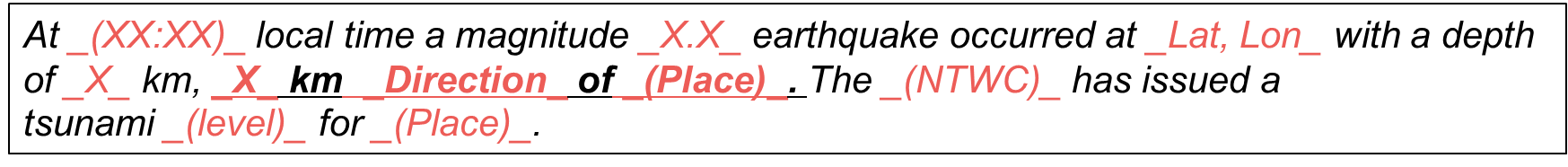 Inclusive SOPs
TOWS-WG appreciated the development of Inclusive SOP and Inclusive Warning Tools for disabled children in Indonesia and the Caribbean, recommended the Indonesian inclusive SOPs to be translated to English and encouraged further development of inclusive SOP as official guidelines of UNESCO IOC.

TOWS-WG instructed the TT-DMP to prepare a guideline for inclusive Standard Operating Procedures (SOP) building on the development of inclusive SOP and inclusive warning tools for disabled children in Indonesia and the Caribbean.
Tsunami Ready
TOWS-WG recommended the IOC Assembly at its 33rd Session in 2025 to approve the Tsunami Ready Coalition Implementation Plan. 

TOWS-WG recommended the IOC Assembly at its 33rd session in 2025 recommend the regional ICGs to prioritize regional Tsunami Ready workshops or summits in 2025 and conduct further workshops or summits before 2030.

TOWS-WG recommended the IOC Assembly at its 33rd session in 2025 to request the IOC Secretariat to inform Member States on the Tsunami Ready Toolkit availability via IOC Circular Letter to the Tsunami National Contacts, National Tsunami Ready Boards, and widely through the attaching this as an appendix of the UNESCO-IOC Standard Guidelines for the Tsunami Ready Recognition Programme (IOC MG 74).
TGV Related (from TOWS-WG-XVII in 2024)
TOWS-WG (XVII in 2024) requested the IOC Secretariat to:

- distribute the report on Monitoring and warning for tsunamis generated by volcanoes (IOC/2024/TS/183), including the List of Tsunamigenic Volcanoes, to Volcano Observatories and UNESCO/IOC Member States;

- organise online webinars for each ICG involving relevant Volcano Observatories and Volcanic Ash Advisory Centers (VAACs) to:

	a. brief on the report on Monitoring and warning for tsunamis generated by volcanoes (IOC/2024/TS/183) and its 		recommendations,
	b. highlight the hazard and vulnerable Member States,
	c. initiate the required partnerships between NTWCs and Volcano Observatories and VAACs,
	d. Initiate consideration of whether TSPs may also need to provide services where tsunami generated by 			volcanoes may impact several Member States;

CL-3029 on “Dissemination of the IOC report on ‘Monitoring and warning for tsunamis generated by volcanoes’ and online webinar programme on this issue” was issued on 14 February 2025. Two webinars were organized on 16 and 23 April. Regional webinars should be organized in May/June 2025 or September 2025.